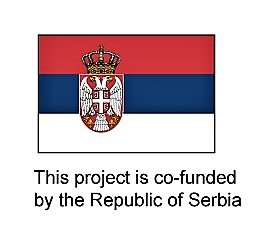 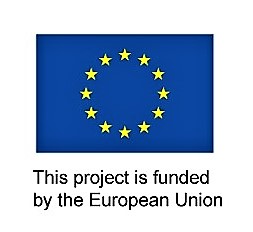 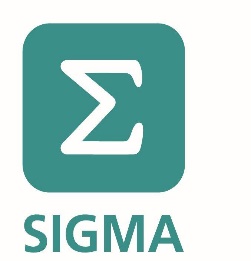 Projekat “Podrška daljem unapređenju sistema javnih nabavki u Srbiji”, IPA 2013
Radionica o
postupcima javnih nabavki

Fokus na:
konkurentnom postupku sa pregovaranjem
&
partnerstvu za inovacije
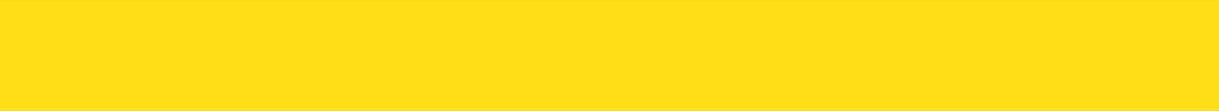 25/01/2019, Beograd
Čime ćemo danas da se bavimo
Istorijatom konkurentnih postupaka u kojima je dozvoljeno pregovaranje
Konkurentnim postupkom sa pregovaranjem (CPN)
Šta kažu pravila
CPN ili konkurentni dijalog?
Sprovođenje CPN u praksi
Partnerstvo za inovacije (IP)
Šta kažu pravila
Sprovođenje IP u praksi
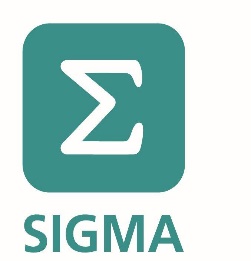 2
Istorijat
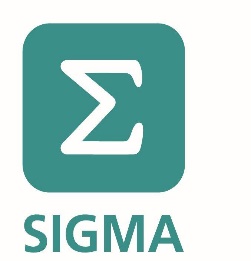 3
Konkurentni postupak sa pregovaranjem(CPN)Ključne faze - pregled
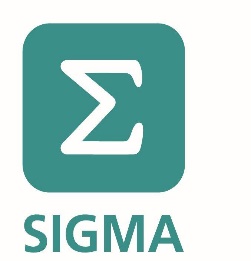 4
Konkurentni postupak sa pregovaranjem (CPN)Direktiva 2014/14/EU
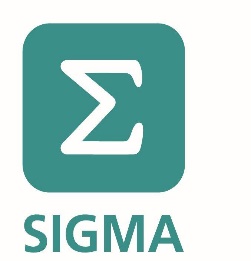 5
Preambula 42. & 45.
Dodatna fleksibilnost
Povećati prekograničnu trgovinu
Odgovarajuće mere radi obezbeđenja ravnopravnog tretmana i transparentnosti
Minimalni uslovi
Kriterijumi dodele i ponderisanje
Cilj i obuhvat pregovora
Potpuno dokumentovano
Ponude u pisanoj formi
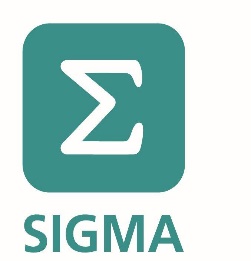 6
Izbor postupka i uslovi za primenu Čl.26
Države članice moraju omogućiti primenu CPN
Ali uslovi se moraju ispuniti

Videti podeljeni materijal


Dobra praksa: Odluke o izboru postupka se beleže, s obrazloženjem
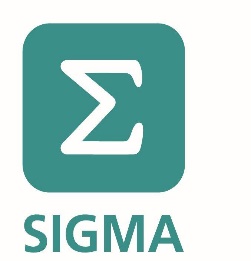 7
Finansijski prag Čl.5
Procenjena vrednost nabavke zasniva se na ukupnom iznosu za plaćanje
Bez PDV-a
Sa svim vidovima opcija ili obnove ugovora


Detaljnije odredbe u Čl.5
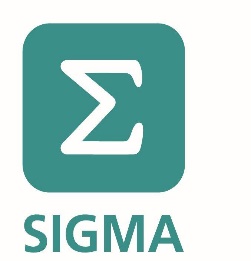 8
Tok procesaObjave
Obaveštenja se objavljuju u Službenom listu Evropske unije (OJEU)

Čl.48	Prethodno informativno obaveštenje
Čl.49	Obaveštenje – Javni Poziv
Čl.50 	Obaveštenje o dodeli ugovora
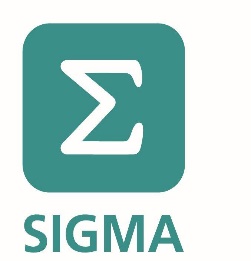 9
Konkursna dokumentacijaČl.29(1)
Mora se utvrditi predmet nabavke:
Dati opis potreba i traženih karakteristika
Ukazati na elemente iz opisa koji definišu minimalne uslove koje sve ponude moraju da ispune
Potrebne precizne informacije
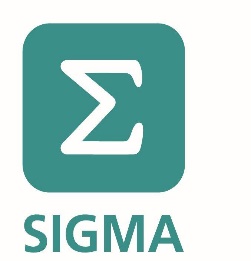 10
Minimalan rok za prijem zahteva za učešćeČl.29(1)
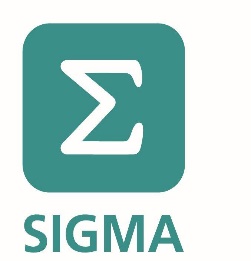 11
Tok procesaOdabir Čl.56-64
Važe uobičajene odredbe
Osnovi za isključenje
Kriterijumi za izbor
Sredstva dokazivanja
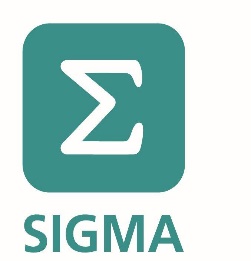 12
Tok procesaSmanjenje broja kvalifikovanih kandidata (uži izbor) Čl.29(2) & Čl.65
Dozvoljeno je smanjenje
Navesti to u obaveštenju – javnom pozivu
Objektivna i nediskriminišuća pravila 
Broj kandidata – najmanje 3, ili, ako nema 3, dovoljno da se obezbedi istinska konkurencija
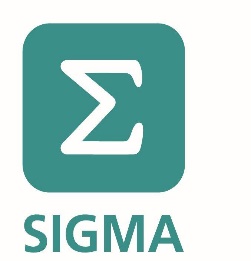 13
Tok procesaPoziv Čl.29(2) & Čl.54
Naručilac istovremeno i u pisanoj formi poziva odabrane kandidate da dostave ponude
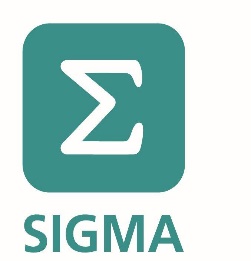 14
Dodela na osnovu početne ponude bez pregovaranjaČl.29(4)
Naručilac može da dodeli ugovor na osnovu početnih ponuda bez pregovora
Mora da najavi ovu mogućnost u obaveštenju – javnom pozivu
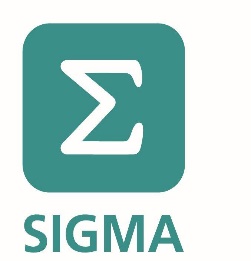 15
Pregovaranje – fazni procesČl.29
Naručilac pregovara o
Početnim ponudama; i
Sledećim ponudama
Naručilac ne pregovara o
Minimalnim uslovima
Kriterijumima za dodelu ugovora
Konačnim ponudama
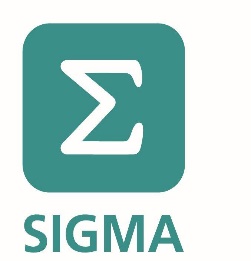 16
Pregovaranje – fazni procesČl.29(6)
CPN može da se odvija u uzastopnim fazama da bi se smanjio broj ponuda o kojima se pregovara
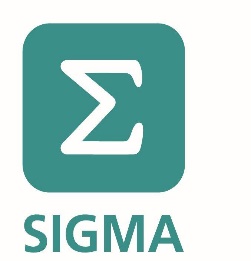 17
Pregovaranje – uži izborČl.66
Naručioci mogu da smanje broj ponuđača sa kojima će pregovarati
Rezervisati to pravo u obaveštenju – javnom pozivu
Primeniti kriterijume za dodelu iz konkursne dokumentacije
U završnoj fazi, broj ponuda “čini istinsku konkurenciju” dok god ima dovoljno ponuda
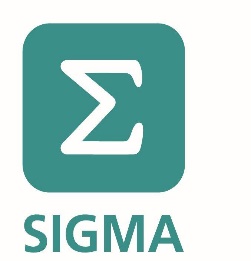 18
Pregovaranje – ravnopravan tretmanČl.29(5)
Naručilac mora da obezbedi ravnopravan tretman
Pružanjem informacija svim ponuđačima
Obaveštavanjem ponuđača u pisanoj formi o svim izmenama u tehničkim specifikacijama ili konkursnoj dokumentaciji i omogućavanjem vremena potrebnog da ponuđači dostave nove ili izmenjene ponude
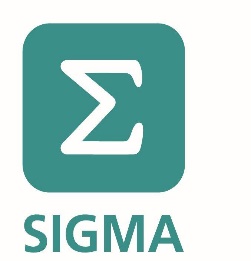 19
Pregovaranje – ravnopravan tretmanČl.29(5) & Čl.21
Naručilac mora da obezbedi ravnopravan tretman
Ne sme da otkriva poverljive informacije bez saglasnosti ponuđača
Nije opšte odricanje, saglasnost mora da bude konkretna
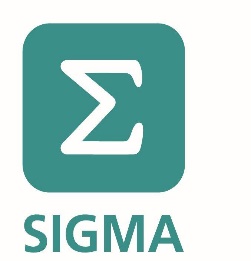 20
Završetak faze pregovaranjaČl.29(7)
Kada naručilac namerava da završi sa fazom pregovaranja, mora da
Obavesti preostale ponuđače
Postavi zajedničke rokove za dostavljanje novih ili izmenjenih ponuda
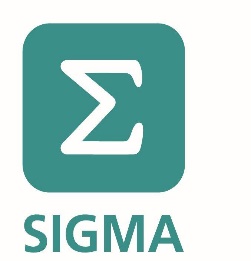 Konačne ponudeČl.29(7)
Naručilac
Proverava da li su ponude u skladu sa navedenim minimalnim uslovima
U skladu sa Čl.56(1)
Zahtevi, uslovi i kriterijumi
Osnovi za isključenje i kriterijumi za izbor privrednog subjekta
Dodela na osnovu objavljenih kriterijuma za dodelu ugovora
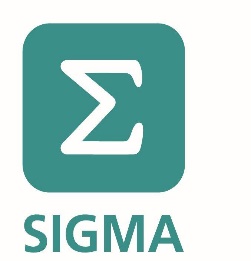 Sledi…......
Poređenje: Konkurentni postupak sa pregovaranjem (CPN) i konkurentni dijalog (CD)
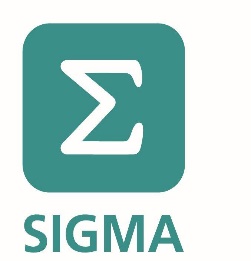 23